Ruang Lingkup Manajemen Internasional
Pertemuan ke-1
Kompetensi Dasar
Memahami dan mampu menjelaskan manajemen keuangan internasional dalam konteks lingkungan global.

Memahami dan mampu menjelaskan perusahaan multinasional dan pengelolaan keuangannya.
Pengantar
Mengapa manajemen keuangan internasional penting?
Karena kita hidup di era dimana perekonomian global saat ini menjadi sangat terintegrasi.

Penyebab “terintegrasi”:
Liberalisasi perdagangan internasional dan investasi
Kemajuan teknologi telekomunikasi dan transportasi yang sangat cepat, perekonomian dunia menjadi jauh lebih terintegrasi.
Pengantar
Produksi barang dan jasa juga menjadi sangat global berkat upaya dari para perusahaan multinasional (MNC—Multinational Corporation) yang menyediakan input dan menempatkan produksi di berbagai negara di dunia yang biayanya rendah dan labanya tinggi.

Contoh: Laptop / PC anda komponennya diproduksi di negara mana saja?
Pengantar
Pasar keuangan juga telah menjadi sangat terintegrasi, dan mempermudah investor untuk melakukan diversifikasi portofolio investasi mereka secara internasional.

IBM, Petrobas, dan Toyota mendaftarkan saham perusahaannya di bursa asing  akses kepada pemberian modal bisnis dari pihak asing
Apa Yang Membuat Keuangan Internasional Begitu Spesial?
Negara berdaulat memiliki hak dan kuasa untuk merilis mata uang sendiri, merumuskan kebijakan  ekonomi sendiri, mengenakan pajak, serta mengatur lintas pergerakan orang, barang, dan modal di perbatasan negara mereka.

Tiga hal utama yang membedakan keuangan internasional dengan keuangan domestik, yaitu:
Risiko kurs mata uang asing
Risiko politik
Ketidaksempurnaan pasar
Perluasan kesempatan
Risiko Kurs Mata Uang Asing
Sejak kebijakan kurs tetap (fixed rate) pada awal tahun 1970-an ditinggalkan, dunia menganut kurs mengambang (floating rate) dan membuat nilai tukar mata uang antar negara berfluktuasi dengan cepat dan semakin sulit untuk diprediksi secara pasti.

Implikasi bagi perusahaan Indonesia:
Hutang dalam US$ ketika dirupiahkan bisa memberatkan rasio kesehatan hutang perusahaan.
Impor bahan baku dalam JPY ketika dirupiahkan bisa membebani HPP dan perusahaan harus menaikkan harga jual produknya di pasar Indonesia

Solusi? Menjalankan praktik lindung nilai (Hedging)
Risiko Politik
Perubahan yang tidak terduga dalam peraturan pajak hingga pengambilalihan langsung atas aset yang dimiliki oleh asing. Risiko politik muncul dari kenyataan bahwa negara yang berdaulat dapat mengubah “aturan main” dan pihak yang terpengaruh bisa jadi tidak memiliki jalan lain yang efektif.

Para MNC dan investor internasional harus sadar akan risiko ini. Penting untuk dipahami bahwa hak milik pemegang saham dan investor secara umumnya tidak dihargai.
Kasus PT. Freeport Indonesia
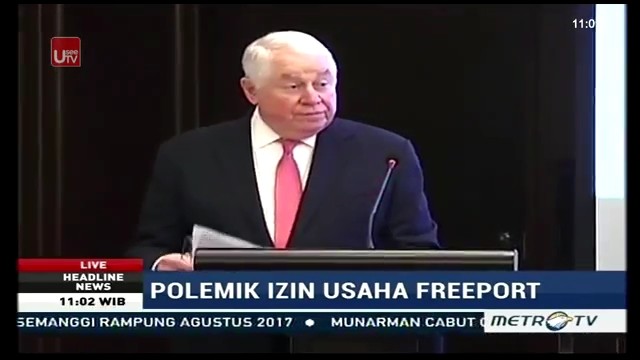 Risiko Ketidaksempurnaan Pasar
Hambatan hukum, biaya transaksi, biaya transportasi yang sangat besar, informasi asimetris dan perpajakan yang bersifat diskriminatif akan mendorong MNC untuk menempatkan produksinya (barang atau jasa) di luar negeri.

Contoh: Honda yang membuka pabrik produksinya di Amerika Serikat, alih-alih mengekspor, untuk menghindaran hambatan perdagangan internasional
Risiko Ketidaksempurnaan Pasar
Ketidaksempurnaan pasar dalam konteks pasar keuangan dunia, akan berdampak buruk bagi para investor yang ingin/punya diversifikasi portofolionya secara internasional.

Contoh: Nestle (MNC dari Swiss)
Harga saham ‘atas unjuk’ = 2x harga saham ‘atas nama’  merugikan investor internasional yang harus beli lebih mahal daripada investor lokal
Selisih harga kedua jenis sahamnya semakin berkurang ketika Nestle mencabut ketentuan yang ‘diskriminatif’ itu.
Perluasan Kesempatan
Perusahaan dapat menempatkan produksinya di berbagai negara atau wilayah di dunia untuk memaksimalkan kinerja mereka dan memperoleh modal dari berbagai pasar modal dengan biaya modal termurah.

Case of Apple & Foxconn

Prinsip investasi terdiversifikasi secara internasional berlaku juga bagi investor perorangan
Risiko portofolio investasi menjadi lebih kecil
Potensi imbal hasil investasi menjadi lebih besar
Atau keduanya bisa terjadi
Manajemen Keuangan Internasional Yang Efektif
Manajemen keuangan MNC harus mempelajari bagaimana mengelola risiko kurs mata uang asing dan politik dengan menggunakan alat dan instrumen yang tepat, menghadapi (dan mengambil manfaat dari) ketidaksempurnaan pasar, serta mengambil manfaat dari perluasan kesempatan investasi dan pendanaan.

Dengan demikian, manajer keuangan dapat berkontribusi pada maksimalisasi kekayaan pemegang saham (shareholder wealth maximization) yang merupakan tujuan akhir manajemen keuangan internasional
Shareholder Wealth Maximization?
Tidak banyak dianut oleh sebagai tujuan akhir manajemen keuangan di negara-negara tertentu. 

Misal: 
Prancis & Jerman  pemegang saham itu hanya salah satu pihak pemangku kepentingan (stakeholder) saja.
Jepang  tradisi keiretsu; semuanya agar pangsa pasar  perusahaan-perusahaan kelompok keiretsu ini aman.

Kompromi: 
“Kepuasan pemegang saham itu jangka panjang.
Secara jangka pendek kepentingan para stakeholder harus terpuaskan agar jangka panjang juga tercapai
dengan baik.”
Manajemen Keuangan Internasional Yang Efektif
Tata kelola perusahaan (corporate governance):  kerangka kerja keuangan dan hukum untuk mengatur hubungan antara manajemen perusahaan dan pemegang sahamnya.

Menjadi penting  di negara yang perlindungan hukum untuk para pemegang saham masih lemah, atau hampir tak ada. Misalnya: Indonesia, Korea, Tiongkok, dan Rusia.

Contoh: Parmalat, yang mayoritas sahamnya dikuasai keluarga berusaha menyembunyikan hal-hal buruk di akuntansi perusahaannya.
Tren Globalisasi
Munculnya pasar keuangan global
Munculnya euro sebagai mata uang global
Krisis Utang Eropa 2010
Liberalisasi Perdagangan & Integrasi Ekonomi yang berkelanjutan
Privatisasi skala besar dari perusahaan-perusahaan milik negara
Krisis keuangan global 2008-2009
Munculnya Pasar Keuangan Global
Jepang menderegulasi pasar valasnya (1980) dan Tokyo Stock Exchange diakui  sebagai anggota sejumlah terbatas perusahaan pialang asing.

London Stock Exchange (1986) menghapus komisi tetap pialang dan memisahkan order-taking function dengan market-making function  bank-bank umum asing yang berafiliasi dengan London bisa menjadi anggota LSE  London menjadi pasar modal paling terbuka dan kompetitif di dunia
Munculnya Pasar Keuangan Global
Deregulasi dan persaingan ketat di bidang jasa keuangan akan melahirkan inovasi-inovasi dalam bentuk keberagaman instrumen-instrumen keuangan.
Contoh:
Kontrak berjangka & Opsi untuk valas
Kontrak berjangka & Opsi untuk indeks saham asing
Obligasi mata uang ganda
Reksadana Internasional
Country Funds
Exchange Traded Funds (ETF)
Munculnya Pasar Keuangan Global
Perusahaan lokal bisa mendaftarkan sahamnya ke indeks-indeks saham asing.

Contoh:
Telkom listing di New York Stock Exchange & London Stock Exchange.
Indosat listing di New York Stock Exchange.
PT. Timah di London Stock Exchange.
PT. Aneka Tambang di Australian Stock Exchange
Munculnya Euro Sebagai Mata Uang Global
Sejak kemunculan EU (European Union / Uni Eropa) pada 1999, mata uang euro secara bertahap diadopsi oleh semakin banyak negara Eropa dan membuat domain transaksi euro menjadi lebih besar daripada dollar Amerika di masa depan.

Dengan mengadopsi mata uang yang sama (Euro), pasar-pasar modal di negara-negara Eropa mempunyai market capitalization size dan likuditas sebanding dengan pasar modal Amerika.

Karena mata uangnya menjadi sama, perusahaan yang listing di zona Eropa bisa lebih mudah mendapatkan modal dari penjualan sahamnya.
Munculnya Euro Sebagai Mata Uang Global
Karena semakin mudah mendapatkan dana dari pasar modal, peran perbankan sebagai lender mulai memudar.

Dengan mata uang yang sama, antar perusahaan di sesama zona Eropa juga bisa menempuh opsi akusisi dan merger sebagai bentuk investasi langsung.
Krisis Utang Eropa(Krisis Yunani)
Defisit anggaran negara (12,7% dari PDB ) jauh lebih buruk dibandingkan proyeksi sebelumnya. (3,7% dari PDB)  pemalsuan data rekening negara dari pemerintahan lama & standar zona eropa untuk menjaga defisit anggaran maksimal 3% dari PDB

Investor (terutama yang membeli obligasi negara) panik dan menjual semua obligasinya.

Karena sudah bermata uang Euro, Yunani tak bisa memakai cara tradisional (melemahkan mata uang nasionalnya) untuk mengatasi krisis ini.
Krisis Utang Eropa(Krisis Yunani)
Kepanikan menyebar ke negara-negara Eropa yang perekonomiannya ikut melemah. Suku bunga di negara-negara itu meningkat tajam dan pada saat yang bersamaan, euro terdepresiasi (melemah nilainya) secara tajam sehingga kredibilitasnya sebagai salah satu mata uang global utama menjadi dipertanyakan.
Ex: Krisis Yunani (2009-2015)
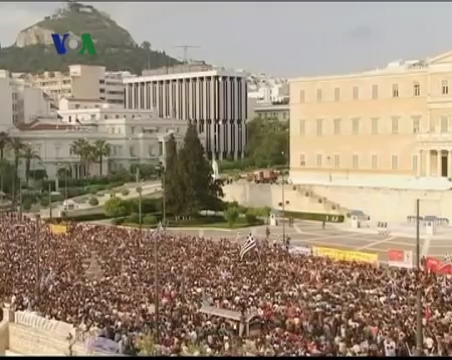 Liberalisasi Perdagangan
Kebijakan ekonomi pasar bebas terbukti lebih baik daripada kebijakan ekonomi proteksionis, dengan melihat fakta bahwa beberapa negara mengalami peningkatan rasio ekspor atas PDB yang lebih tinggi.
Argentina = dari 2,1% (1973) ke 21,7% (2006)
Brasil = dari 2,6% (1973) ke 12,9% (2006)
Meksiko = dari 2,2% (1973) ke 29,8% (2006)
Lihat tabel di Tampilan 1.4
Alasan Mendasar Perdagangan Internasional
Teori keunggulan komparatif menyatakan bahwa kesejahteraan ekonomi akan meningkat apabila negara memproduksi dengan memiliki keunggulan komparatif pada barang yang diperdagangkan  logika kuat untuk semakin meningkatkan perdagangan bebas & menghilangkan  hambatan perdagangan.

GATT & WTO  di level global
Uni Eropa & NAFTA  di level regional
Alasan Mendasar Perdagangan Internasional
Contoh: Tiongkok dan India yang telah semakin membuka lebar sistem ekonomi dan perdagangannya sejak 1970-an dan 1990-an. 
Tiongkok menjadi perekonomian terbesar kedua setelah Amerika Serikat, dan India perekonomian terbesar keempat setelah Jepang (update data 2013)
Indonesia menjadi sumber outsource di bidang layanan teknologi informasi, dukungan back-office, serta fungsi riset dan pengembangan (R&D)
Privatisasi
Privatisasi = melepaskan kepemilikan dan operasi bisnisnya dengan menyerahkannya kepada sistem pasar bebas.

Beberapa dekade terakhir ini ada tren meningkatnya BUMN di-privatisasi, sebagai akibat dari kejatuhan komunisme di neara-negara Blok Timur  negara mulai melepas bisnis-bisnis negara (BUMN) yang tidak  efisien
Privatisasi
Privatisasi berarti menyerahkan sebagian identitas nasionalnya dan juga turut mengizinkan budaya dari luar masuk.

Ekonom memperkirakan privatisasi dapat menaikkan efisiensi dan mengurangi biaya operasi sampai 20%.

Privatisasi  permintaan baru untuk masuk ke dalam pasar modal internasional demi mendanai pembelian BUMN + permintaan baru untuk tenaga-tenaga ahli bisnis internasional (ex: manajer atau bahkan CEO)
Privatisasi
Cara-cara privatisasi:
Melelang perusahaan dalam bentuk “voucher” ke rakyat  Republik Ceko & Rusia

Mendaftarkan perusahaan ke bursa saham, tapi prinsip mempertahankan mayoritas kepemilikan sahamnya  Tiongkok (1500-an perusahaan di bursa) & Indonesia (500-an perusahaan di bursa)
Krisis Keuangan Global (Subprime Mortgage Crisis)
Krisis utang hipotek di AS menyebabkan kredit macet yang parah  meluas menjadi krisis keuangan global 2008-2009
Faktor-faktor penyebab krisis keuangan global :
Pinjaman & pengambilan risiko yang berlebihan oleh rumah tangga dan bank
Kegagalan regulator pemerintah untuk mendeteksi peningkatan risiko dalam sistem keuangan dan pengambilan tindakan preventif yang terlalu lama
Sifat pasar keuangan yang saling terhubung dan terintegrasi
Perusahaan Multinasional (MNC)
Di zaman modern, pada hakikatnya bukanlah sebuah negara semata melainkan sebuah pengendali modal dan pengetahuan yang memberikan negara tersebut keunggulan komparatif atas negara lainnya. Pengendali modal dan teknologi ini adalah perusahaan multinasional (MNC).

MNC = perusahaan berbentuk badan hukum di suatu negara dan memiliki kegiatan produksi dan penjualan di beberapa negara lainnya.
Perusahaan Multinasional (MNC)
MNC memproduksi barang di satu negara dengan peralatan modal yang dibiayai oleh dana yang dihimpun di sejumlah mata uang yang berbeda melalui penerbitan sekuritas kepada investor di banyak negara dan kemudian menjual produk jadi kepada pelanggan di negara-negara lainnya.

Contoh: General Electric (GE), British Petroleum (BP), Toyota, BMW, Honda, Mitsubishi, Wal-Mart, Procter & Gamble, Nestle, Sony, dll.
Perusahaan Multinasional (MNC)
MNC mendapatkan keuntungan dari keberadaannya  di seluruh dunia dalam berbagai cara:
Keuntungan Skala ekonomis dalam bentuk penyebaran biaya R&D dan promosi ke penjualan global mereka, menyatukan daya beli global atas pemasoknya, dan menggunakan teknologi & pengetahuan manajerial  mereka secara global dengan biaya tambahan minimal.
Jasa tenaga kerja murah di negara berkembang dan/atau akses ke kemampuan R&D yang baik di negara maju.
Perusahaan Multinasional (MNC)
Outsource = menggunakan sumber daya dari pihak eksternal perusahaan, baik sumber daya alam atau sumber daya manusia, atau dua-duanya.

Contoh: Microsoft menggunakan opsi outsource ke Flextronics untuk memproduksi konsol game Xbox-nya. Alasannya, Flextronik memiliki keunggulan kompetitif dari segi produksi dan logistik, serta biaya tenaga kerja yang murah dari Tiongkok.